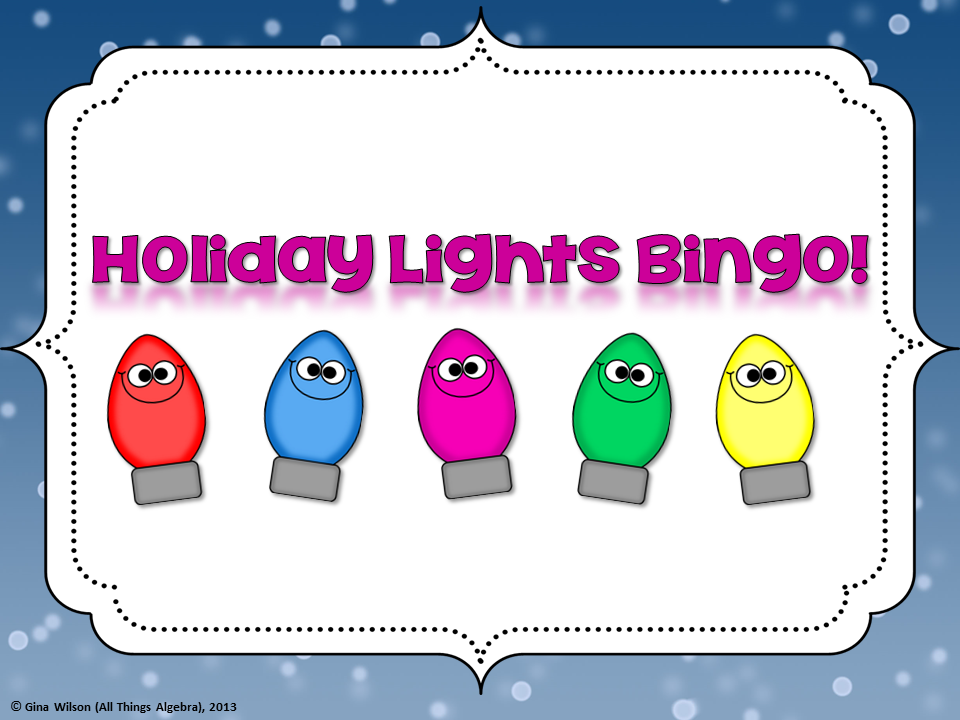 James Webb Telescope
HOLIDAY BINGO
PLAY!
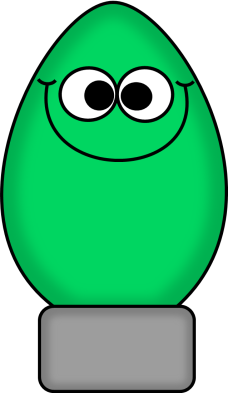 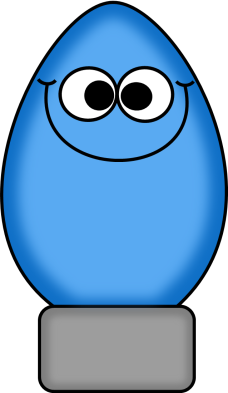 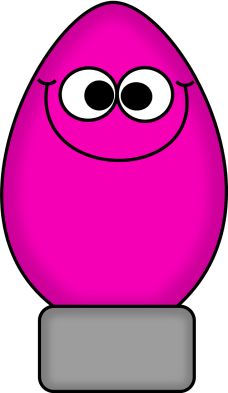 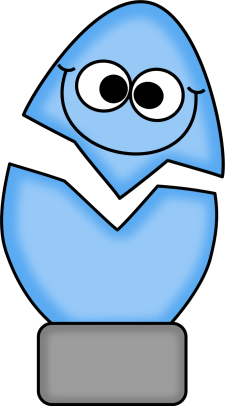 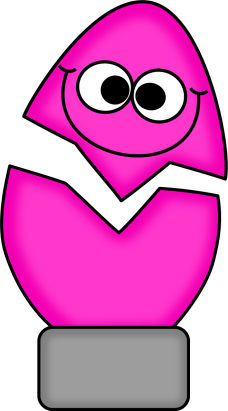 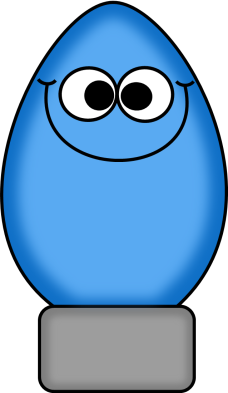 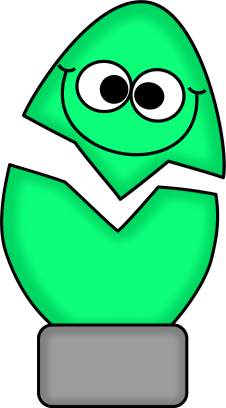 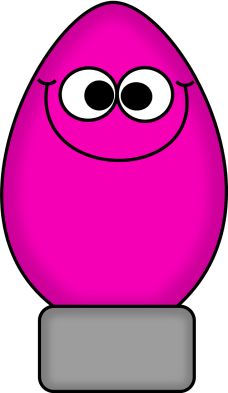 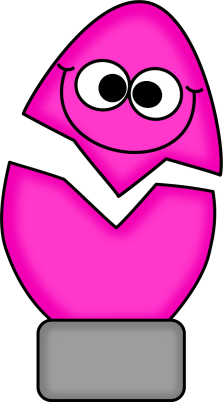 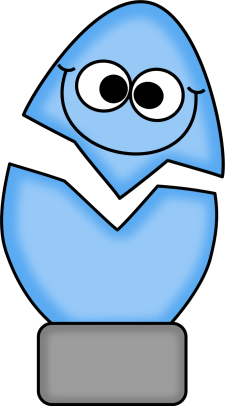 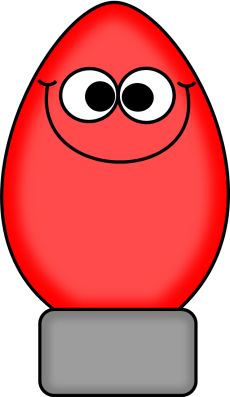 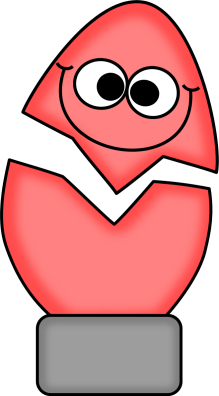 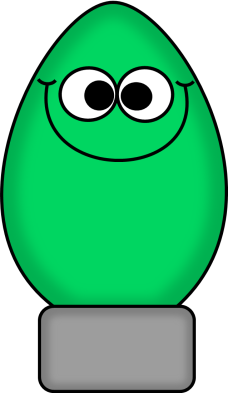 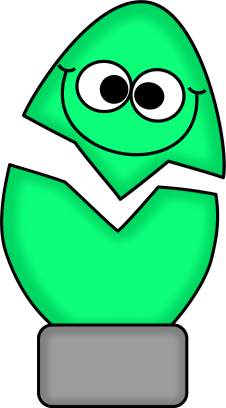 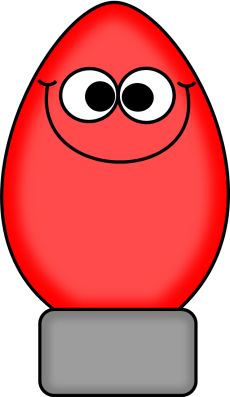 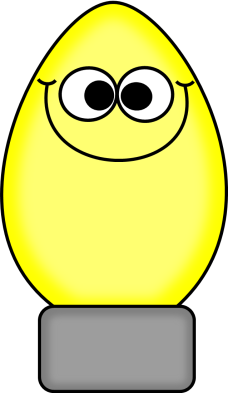 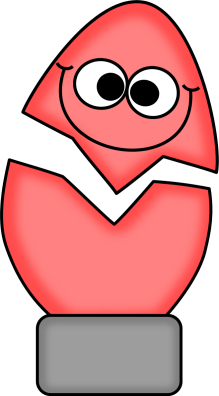 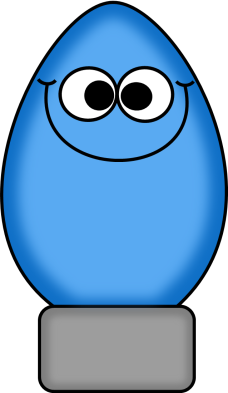 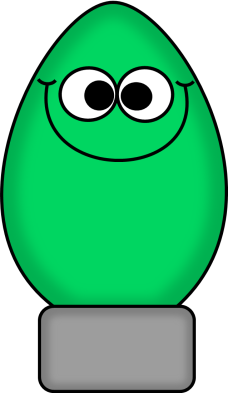 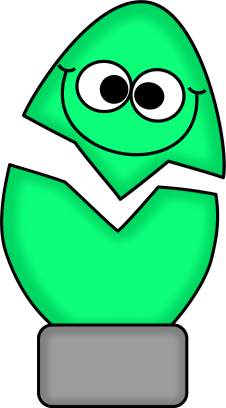 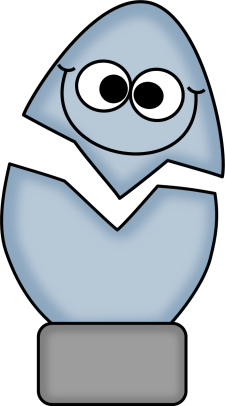 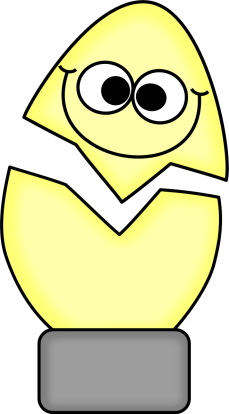 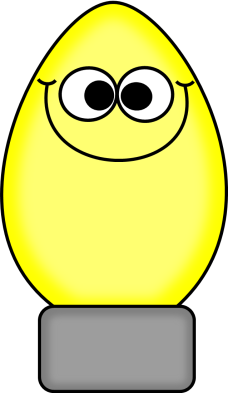 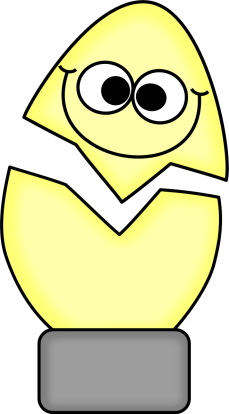 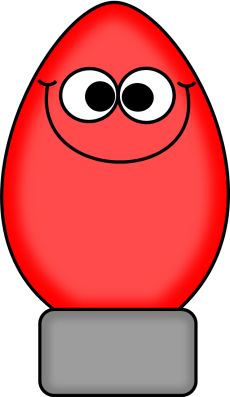 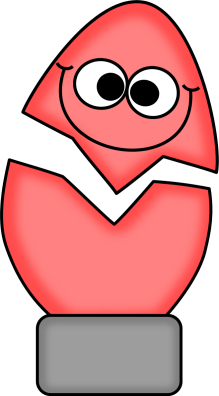 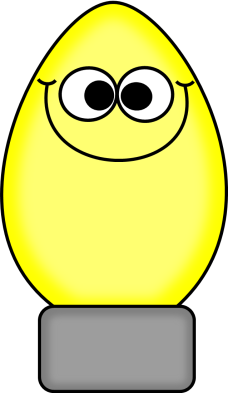 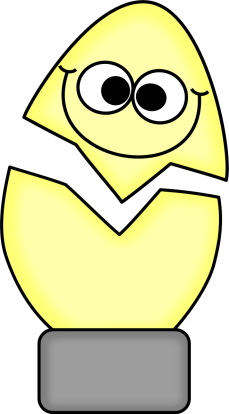 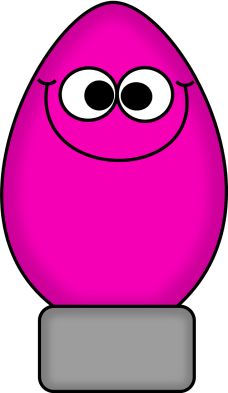 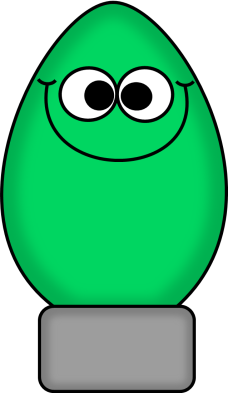 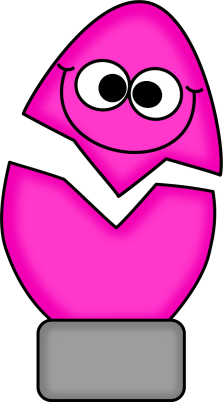 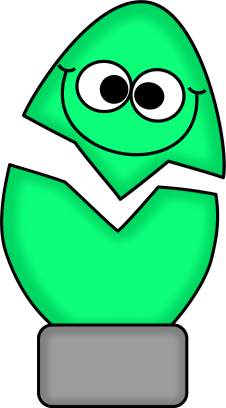 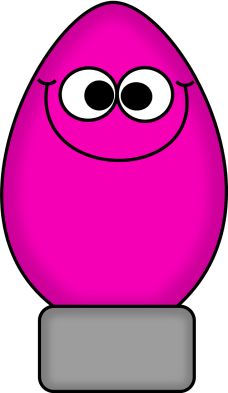 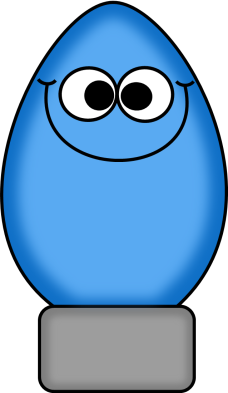 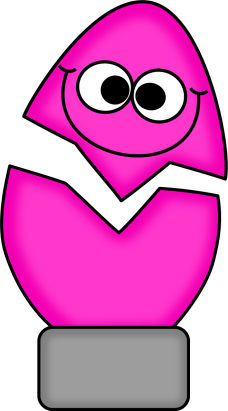 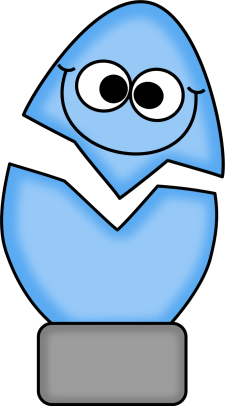 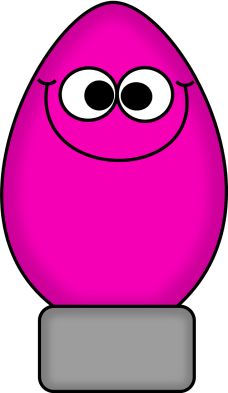 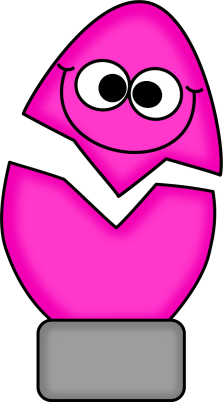 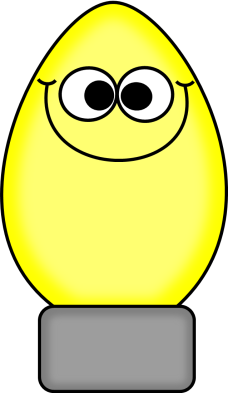 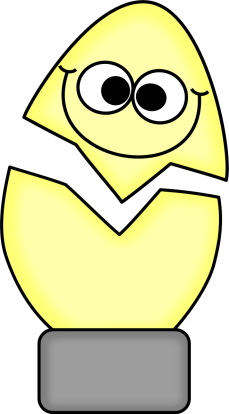 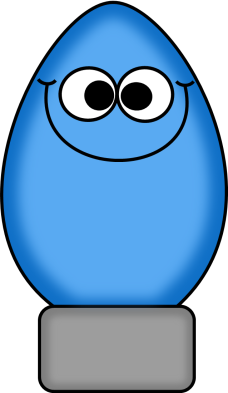 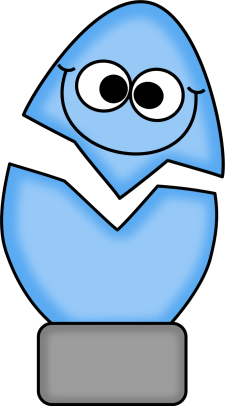 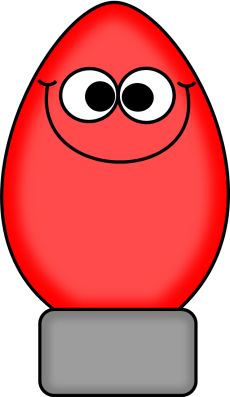 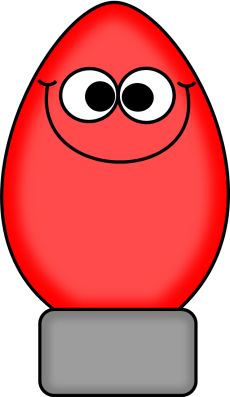 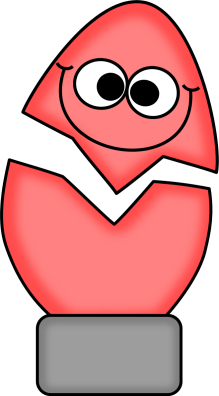 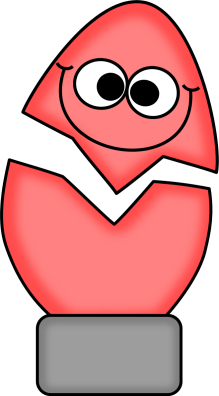 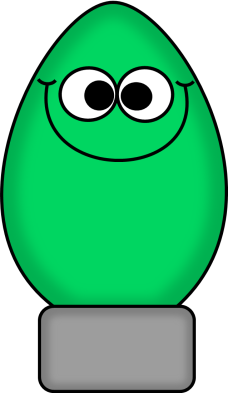 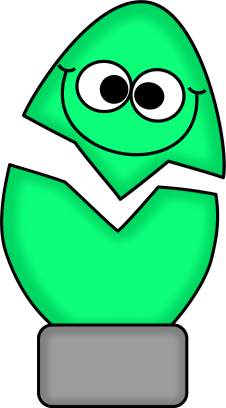 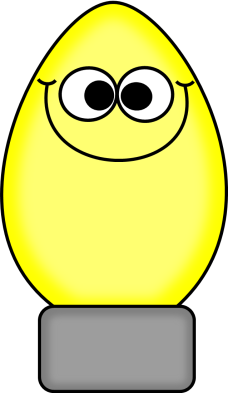 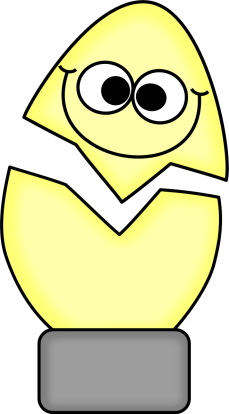 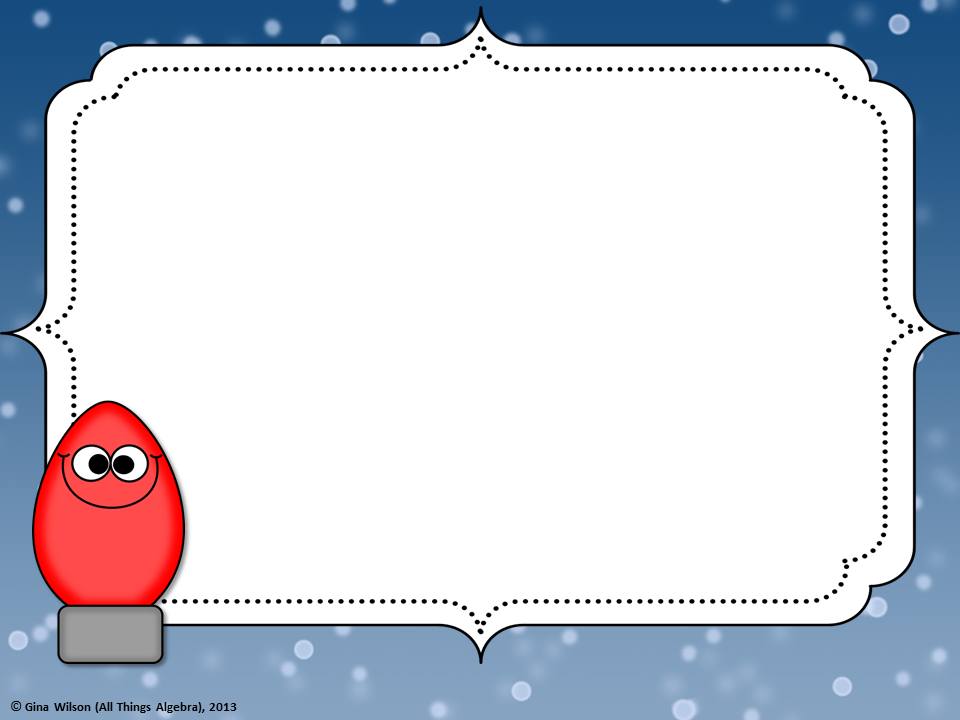 1
Name one innovation of 
the JWST
Microshutters
ANSWER
BACK
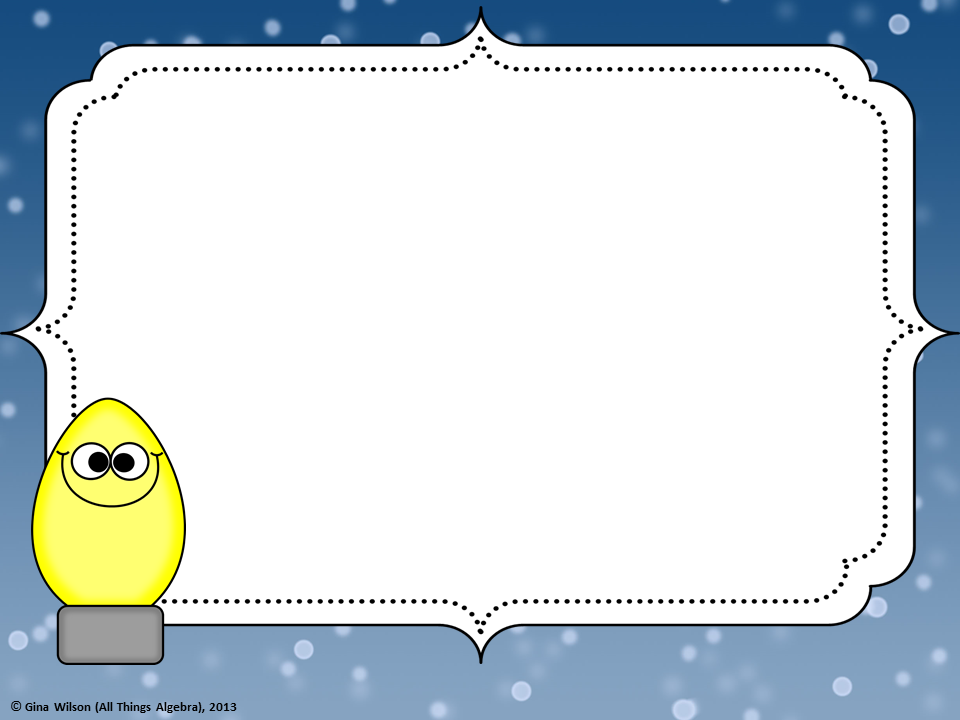 2
When is the JWST expected 
to launch?
March 30th, 2021
ANSWER
BACK
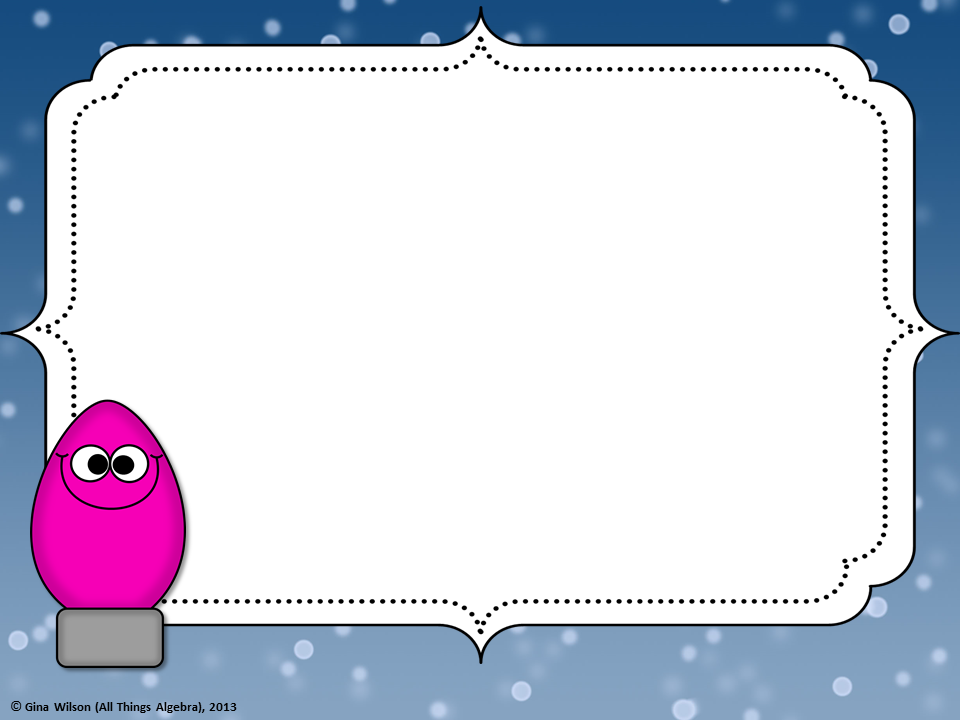 3
When completely unfurled, 
how wide will the Webb’s 
primary mirror span to?
Over 21 feet
ANSWER
BACK
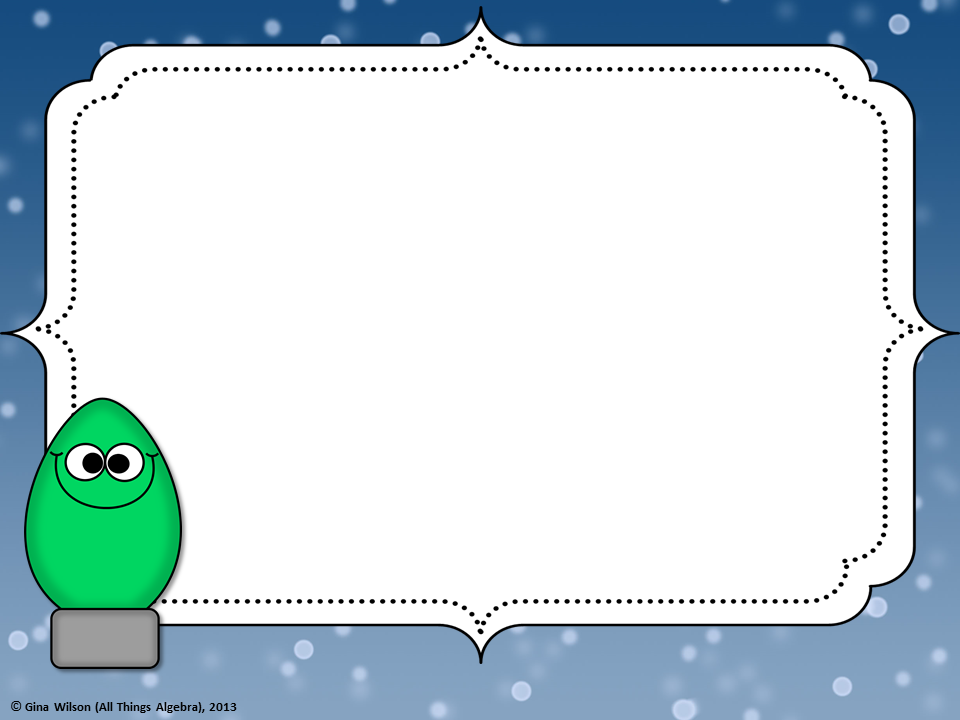 4
Where is the JWST
launch site?
Near Kourou, French Guiana
ANSWER
BACK
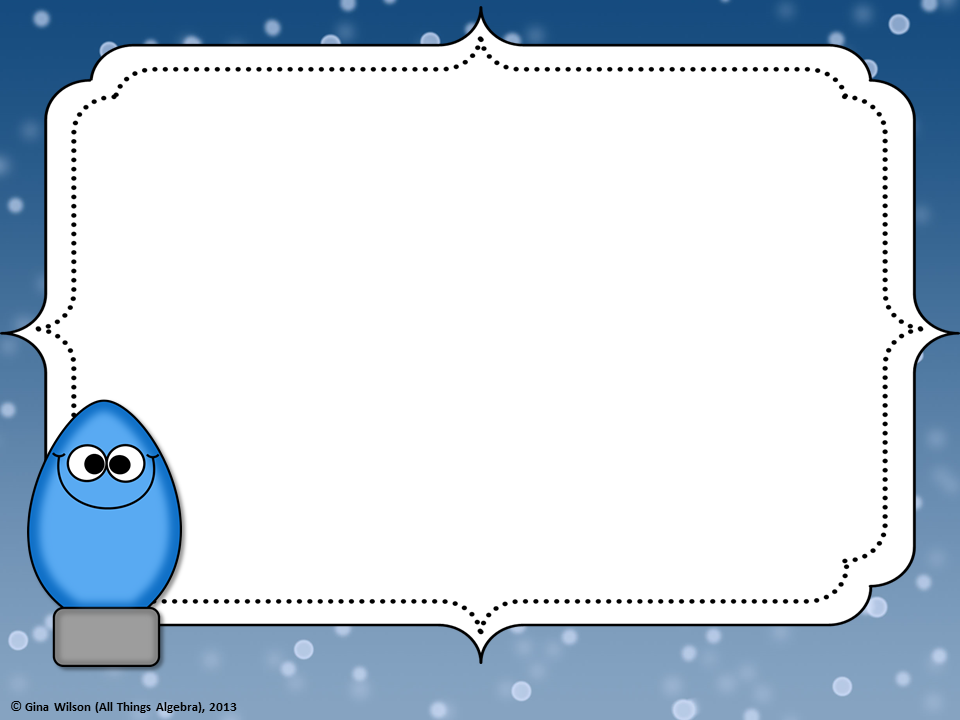 5
What is the goal of the 
Webb’s first study?
To gain knowledge of
Dark matter.
ANSWER
BACK
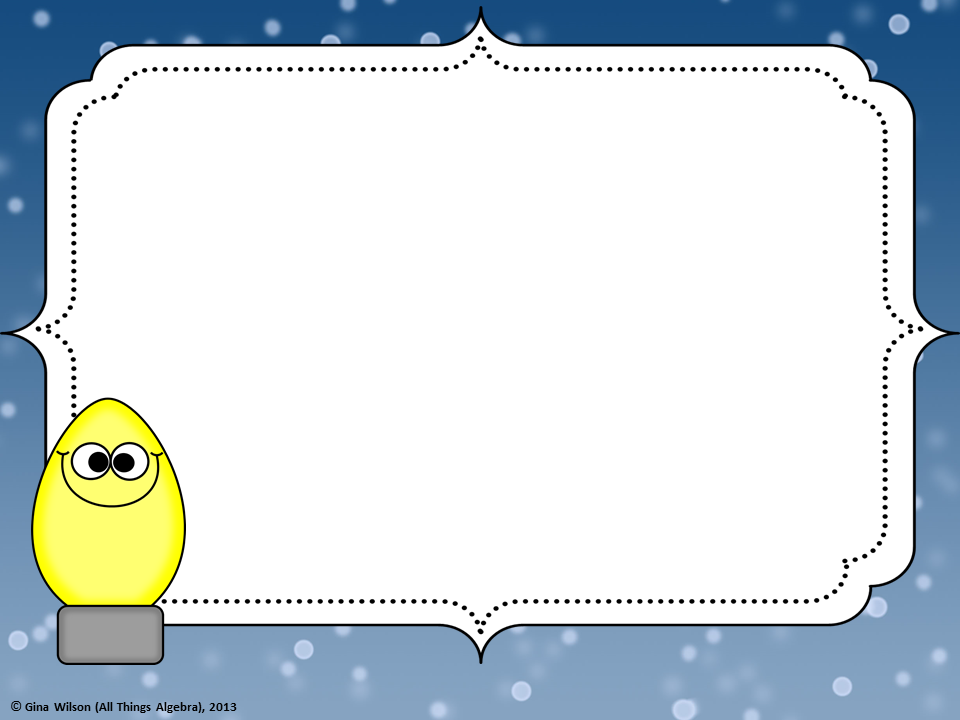 6
About how much $ 
does the JWST cost?
About $8.7 billion
ANSWER
BACK
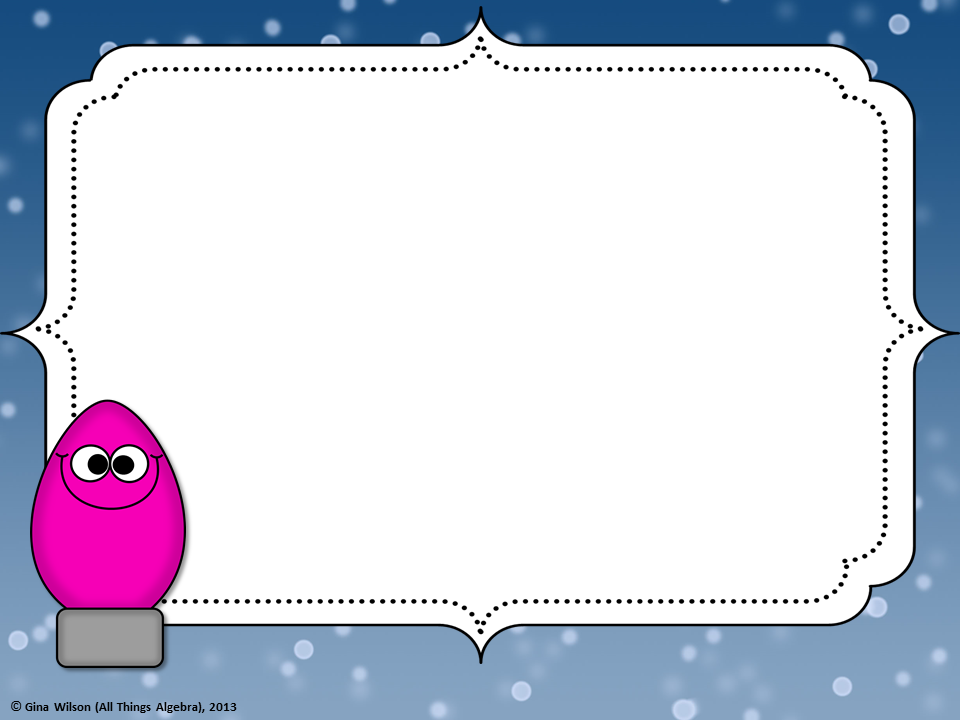 7
Fill in the blank:
The JWST mirror is designed
to collect ______ light.
Infrared
ANSWER
BACK
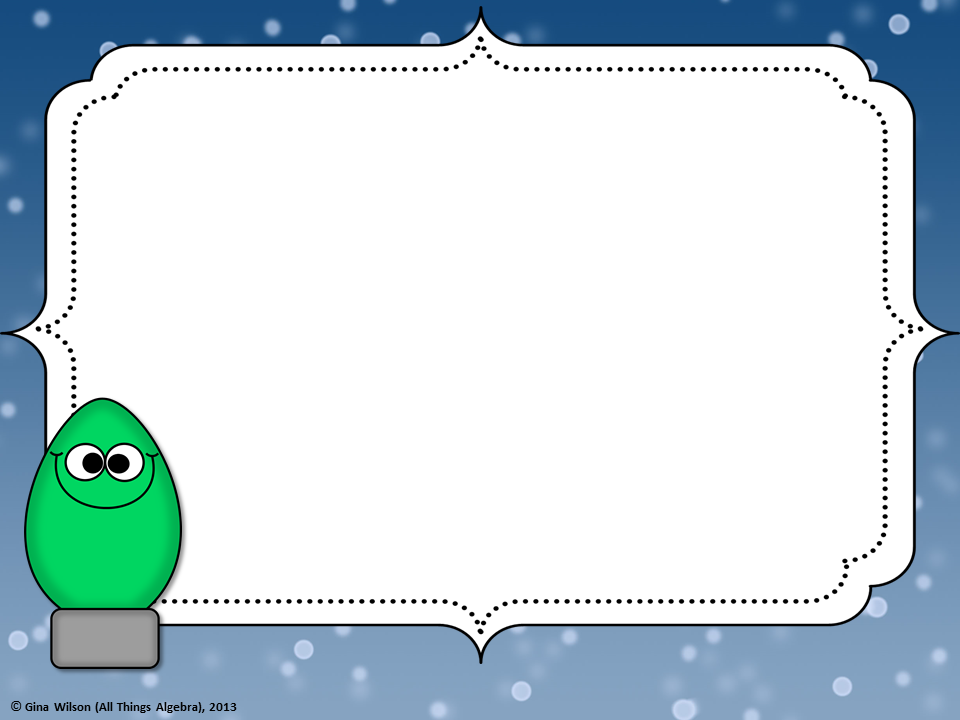 8
How many gold-plated mirrors
JWST contain?
18 gold plated mirrors
ANSWER
BACK
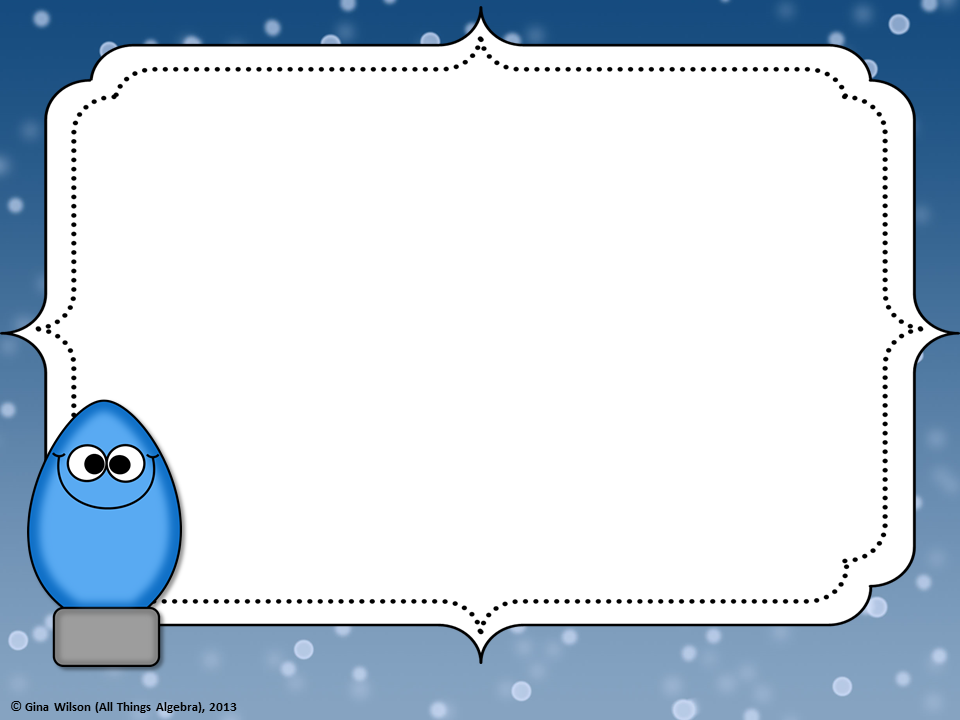 9
Name one thing that Webb’s
world class science can do.
It can shed light on the many 
mysteries of the universe.
ANSWER
BACK
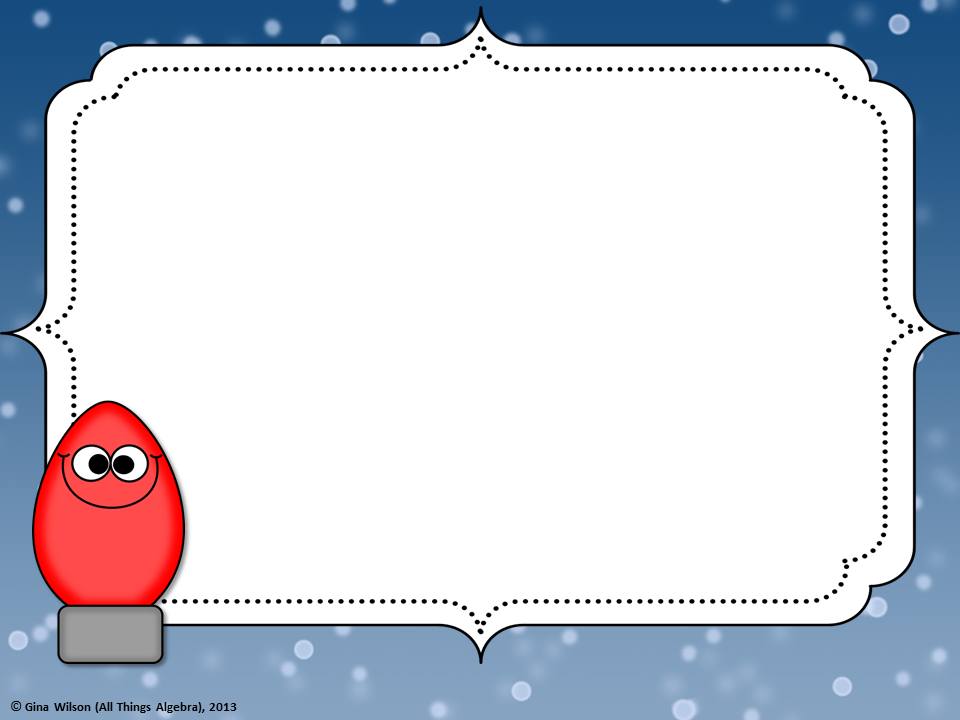 10
Webb has a giant, tennis court-
sized sunshield made up of 
how many layers?
5 layers
ANSWER
BACK
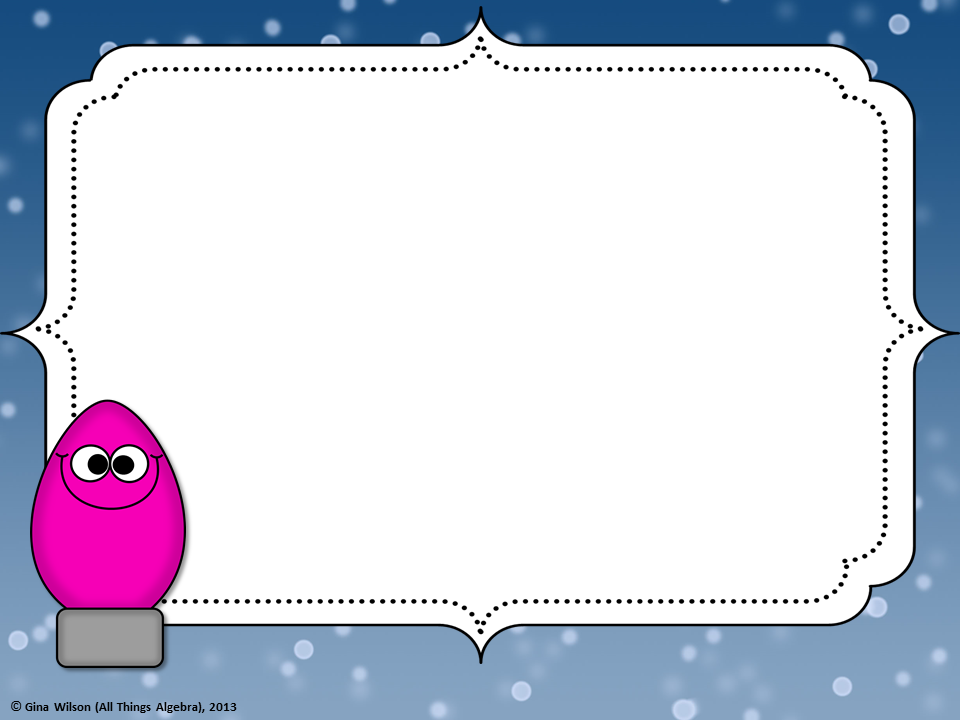 11
True or False:
Webb will be folded, origami-
style, before launch.
True
ANSWER
BACK
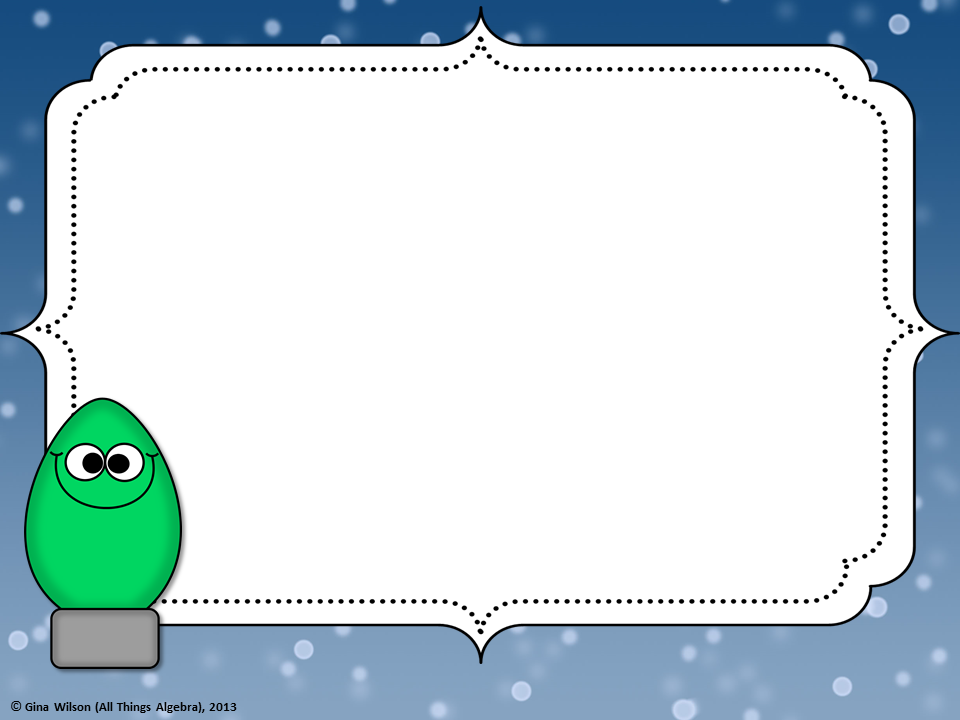 12
What galaxy will the JWST
be launched into?
The Milky Way Galaxy
ANSWER
BACK
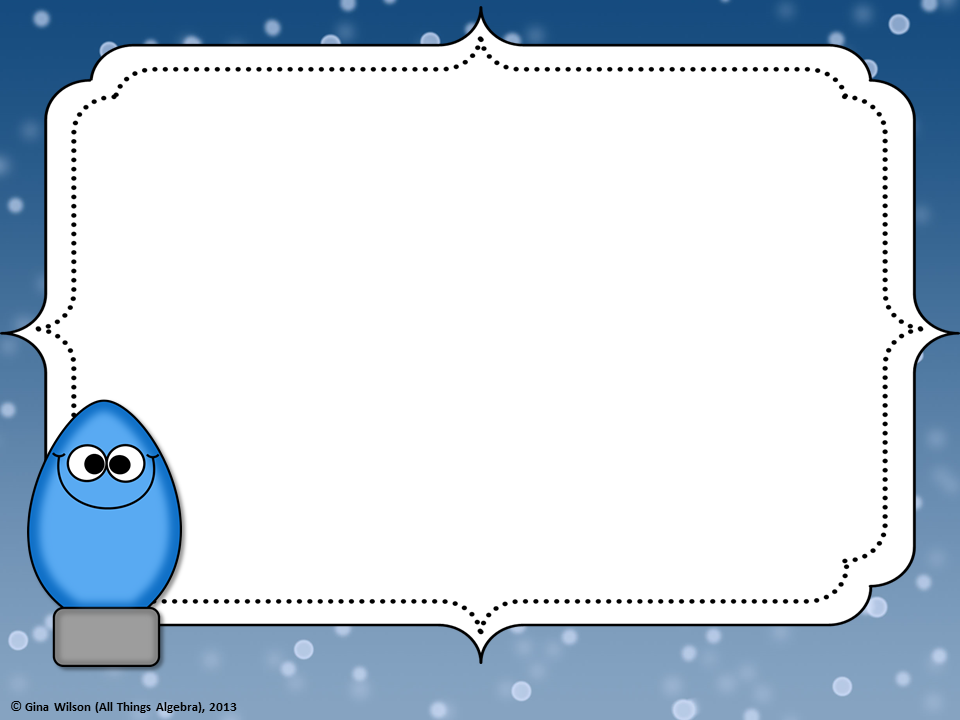 13
When was the JWST initially
supposed to launch?
2018
ANSWER
BACK
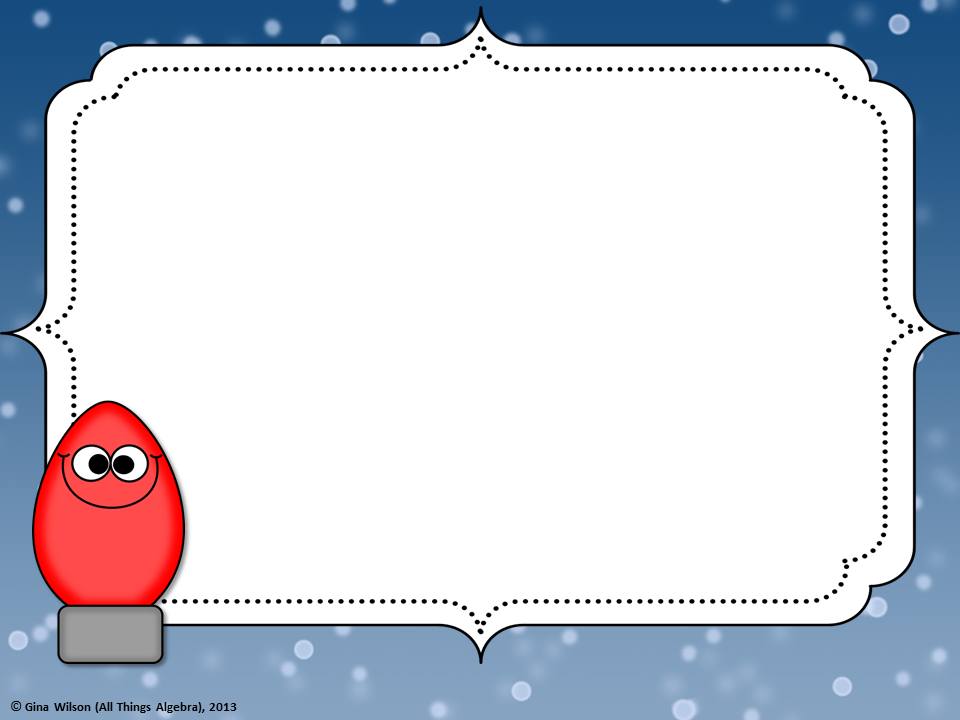 14
What does NASA stand for?
National Aeronautics and 
Space Administration
ANSWER
BACK
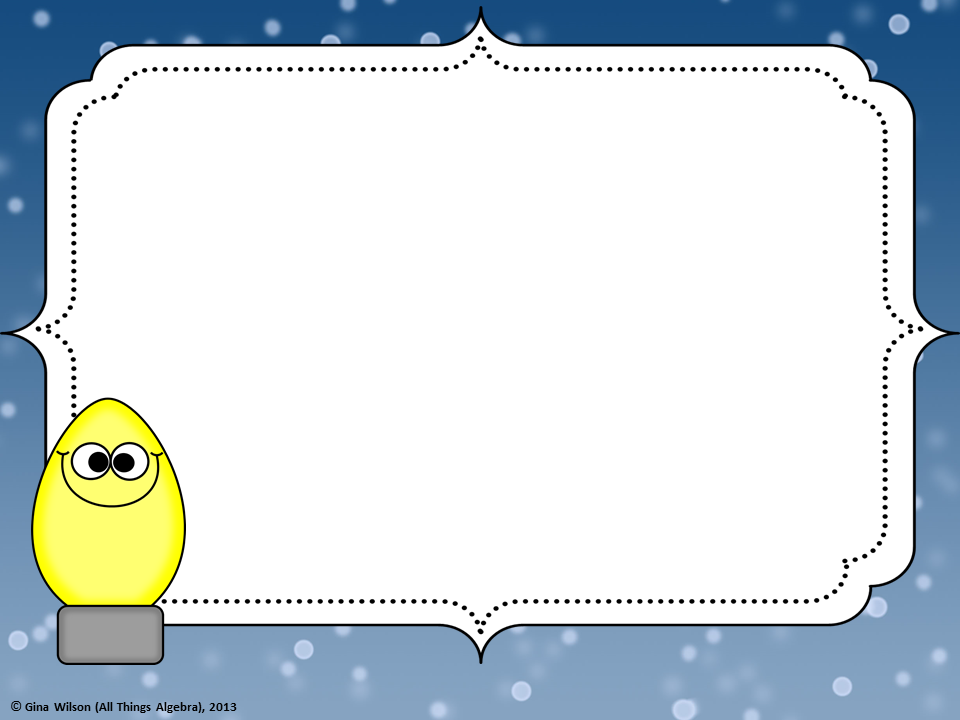 15
How many lbs. will the JWST
weigh? 14,000 lbs., or 3 tons?
14,000 lbs.
ANSWER
BACK
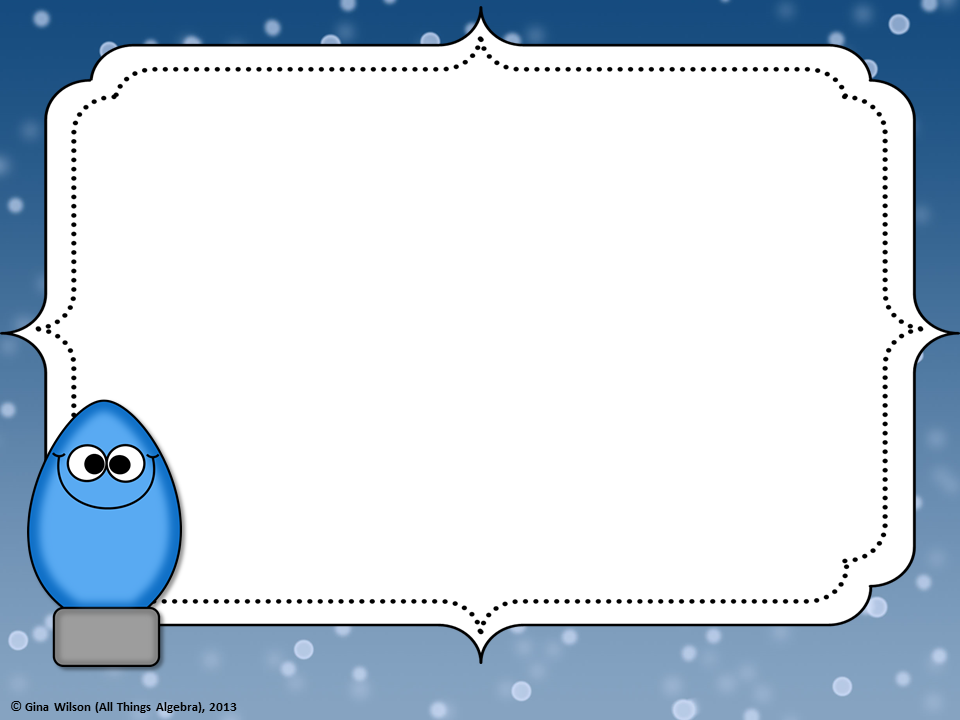 17
Fill in the blank:
Because of its size and complexity,
the process of integrating and testing 
parts, is more ___________ than that 
of an average science mission.
 (simple, or complicated.)
Complicated
ANSWER
BACK
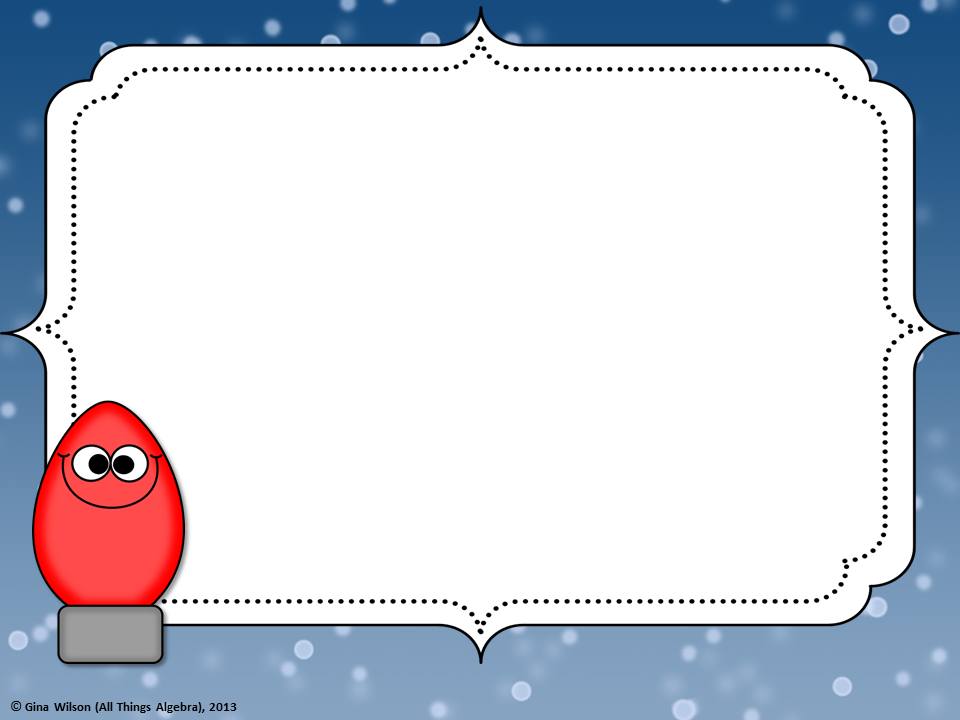 18
Webb is an international 
project led by NASA with its
partners, the European Space 
Agency and the ______.
Canadian Space Agency
ANSWER
BACK
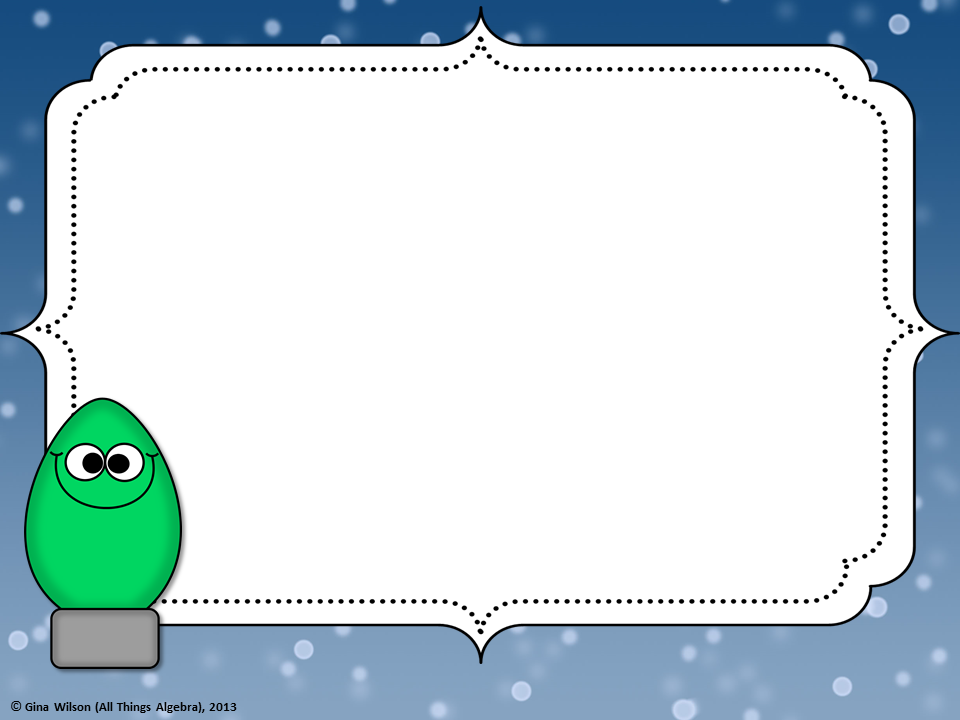 16
Fill in the blank:
If dark matter is _______ its 
density will be very near the 
centers of the galaxies. Cold 
or warm?
Cold
ANSWER
BACK
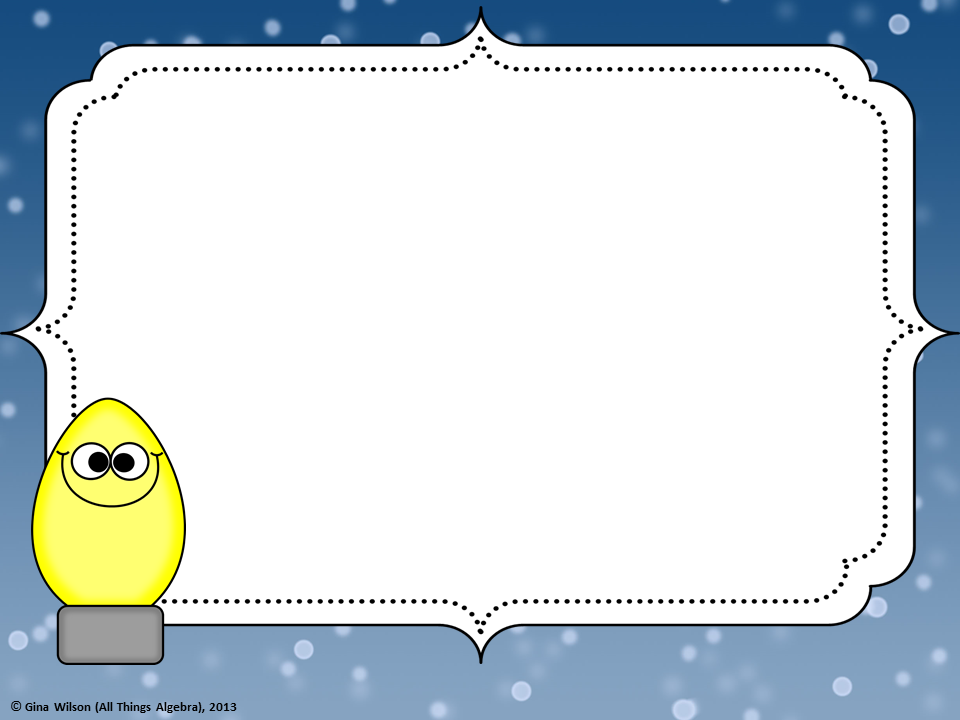 19
True or False:
The JWST will be orbiting 
the Earth just like the Hubble.
False
ANSWER
BACK
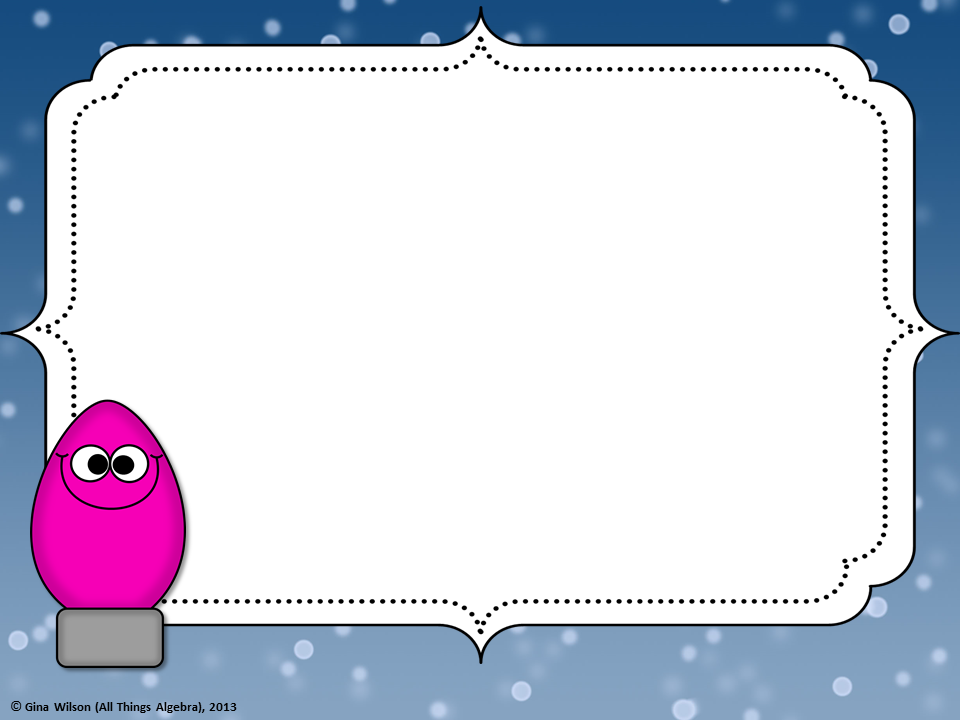 20
True or False:
The JWST is worth the wait.
True
ANSWER
BACK
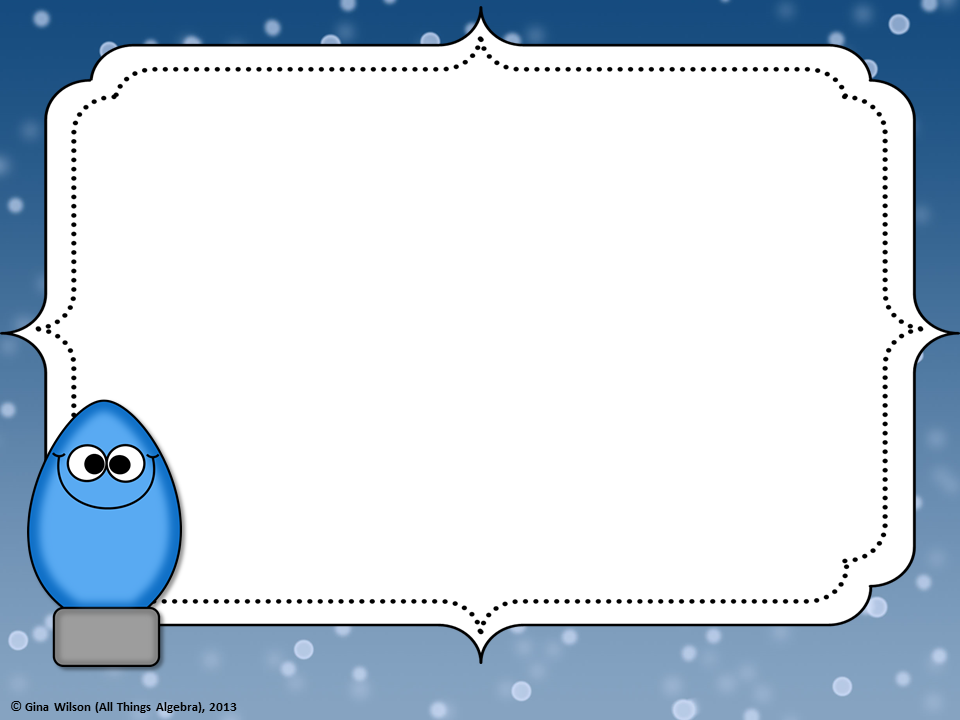 21
What instrument did
Mrs. Smith play growing up?
The Flute
ANSWER
BACK
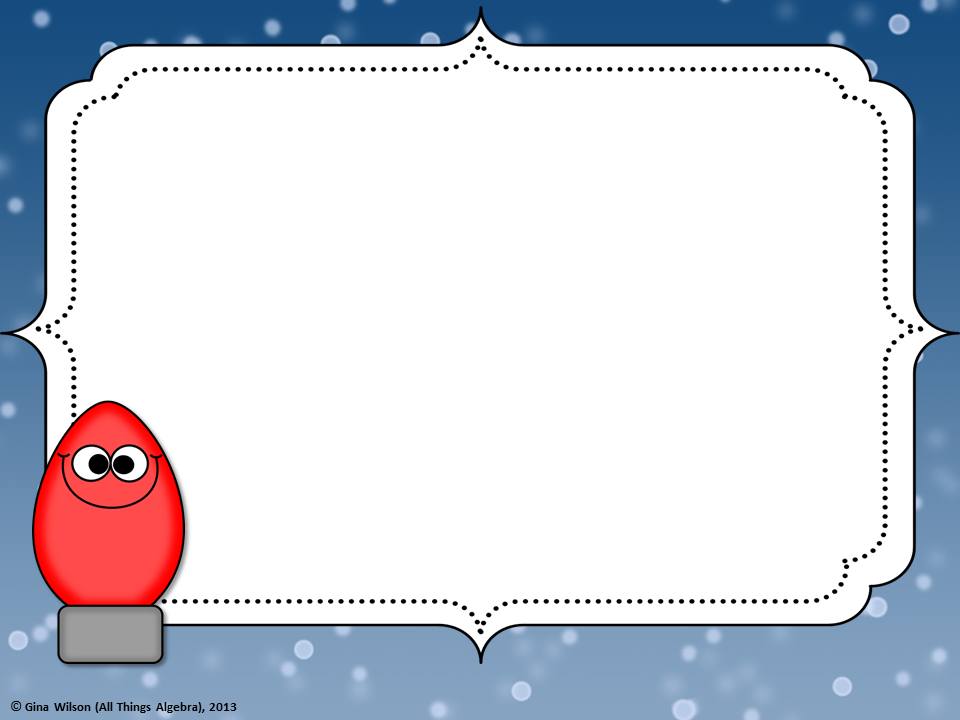 22
What is the largest 
structure of the JWST?
The Sunshade
ANSWER
BACK
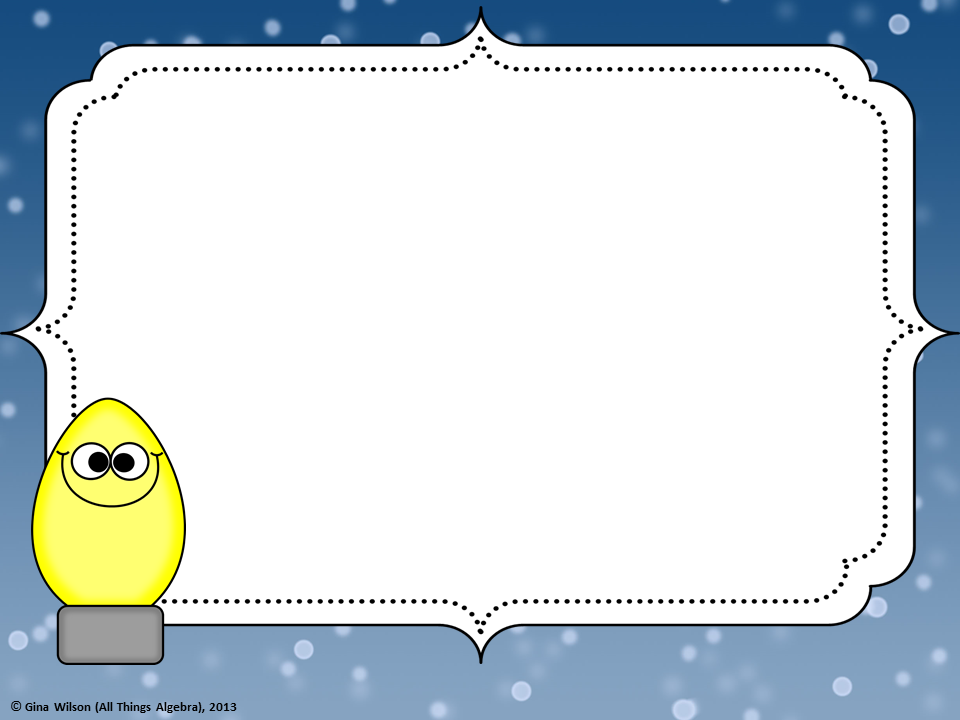 23
What are the 5 layers of the 
sunshade each separated by?
A Vacuum
ANSWER
BACK
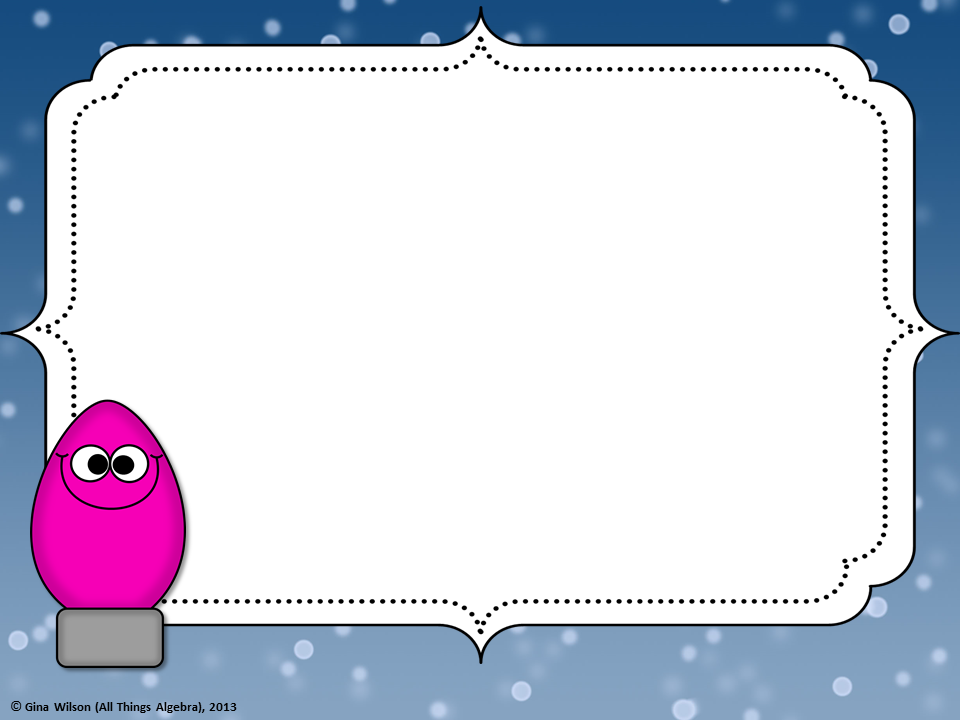 24
Fill in the blank:
The combined gravitational
forces of the ________ and ________ helps 
hold the spacecraft almost still.
The Sun and Earth
ANSWER
BACK
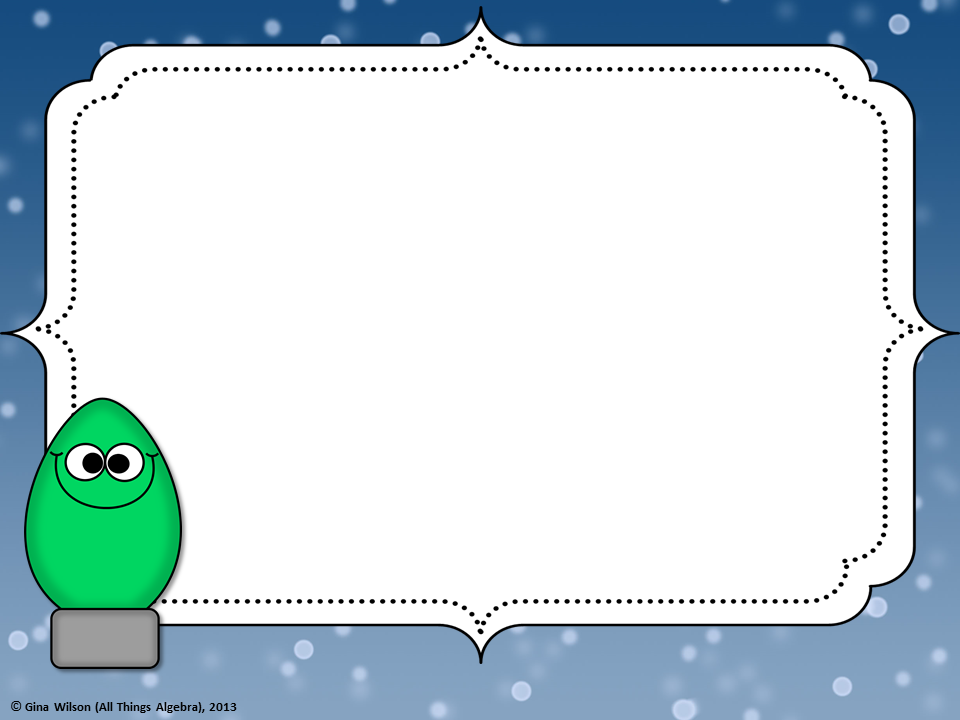 25
What NFL team is
Mrs. Smith’s favorite?
The SEAHAWKS
ANSWER
BACK